Basal Stimulation
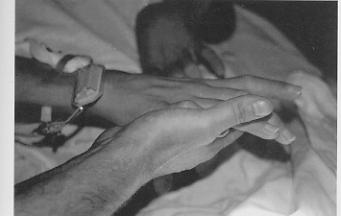 Patienter er mennesker med kommunikative og sociale kompetencer med deres helt egne individuelle mål og mestringsstrategier.

Mennesket er et individ!
IN= IKKE		DIVID= DELELIGT
                                                          Ariane Becker
………uadskillelig viden
Pædagogisk tilgang
Neurofysiologisk videnskab
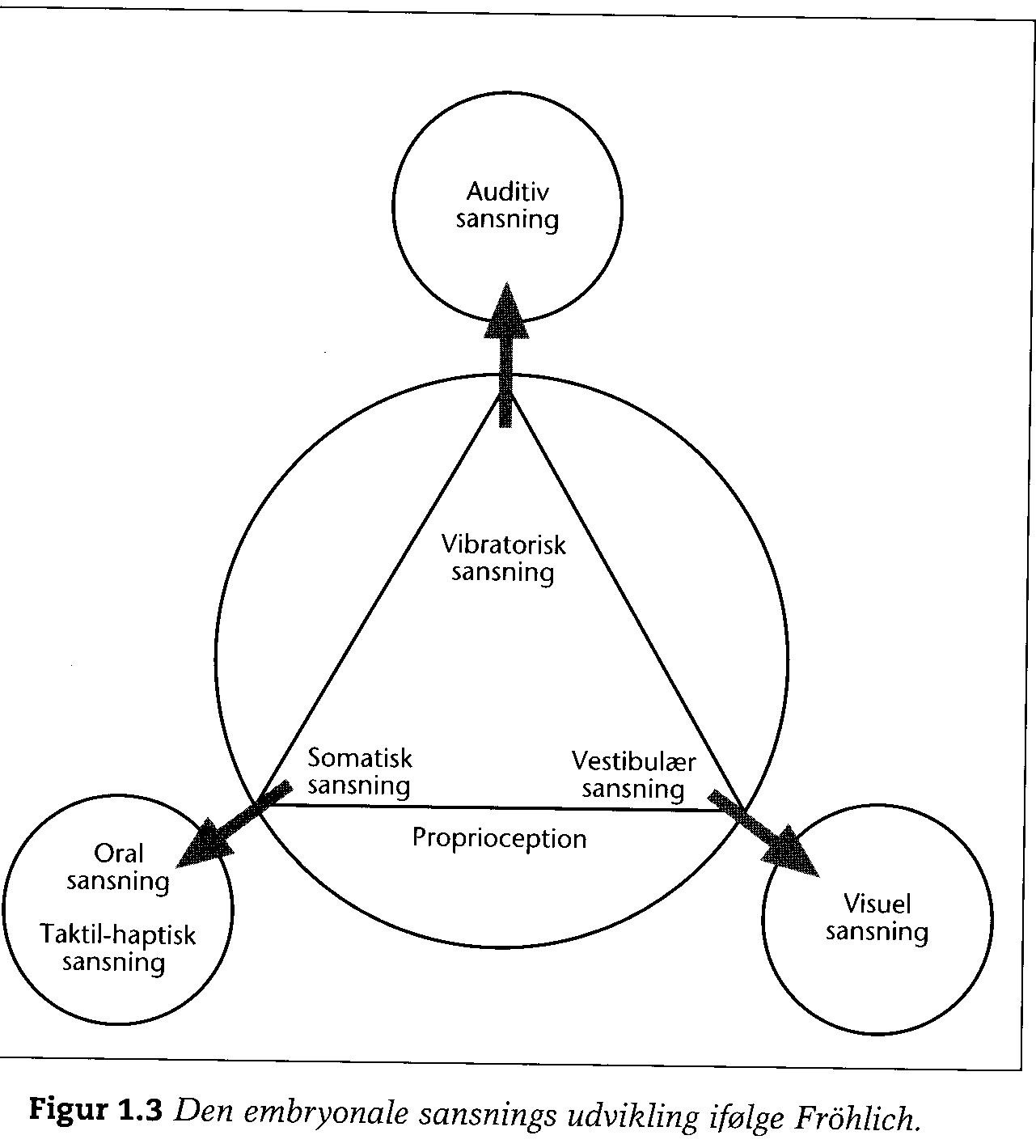 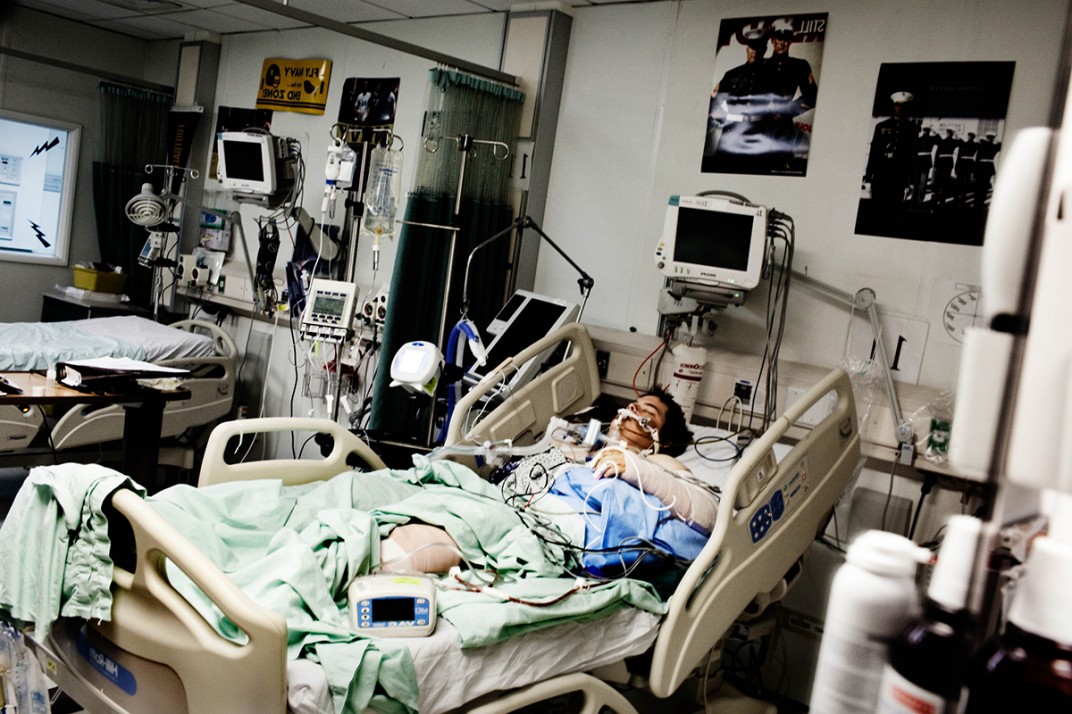 SOMATISK
VESTIBULÆRT
ORALT-OLFAKTORISK
TAKTIL-HAPTISK
VIBRATORISK
AUDITIVT
VISUELT
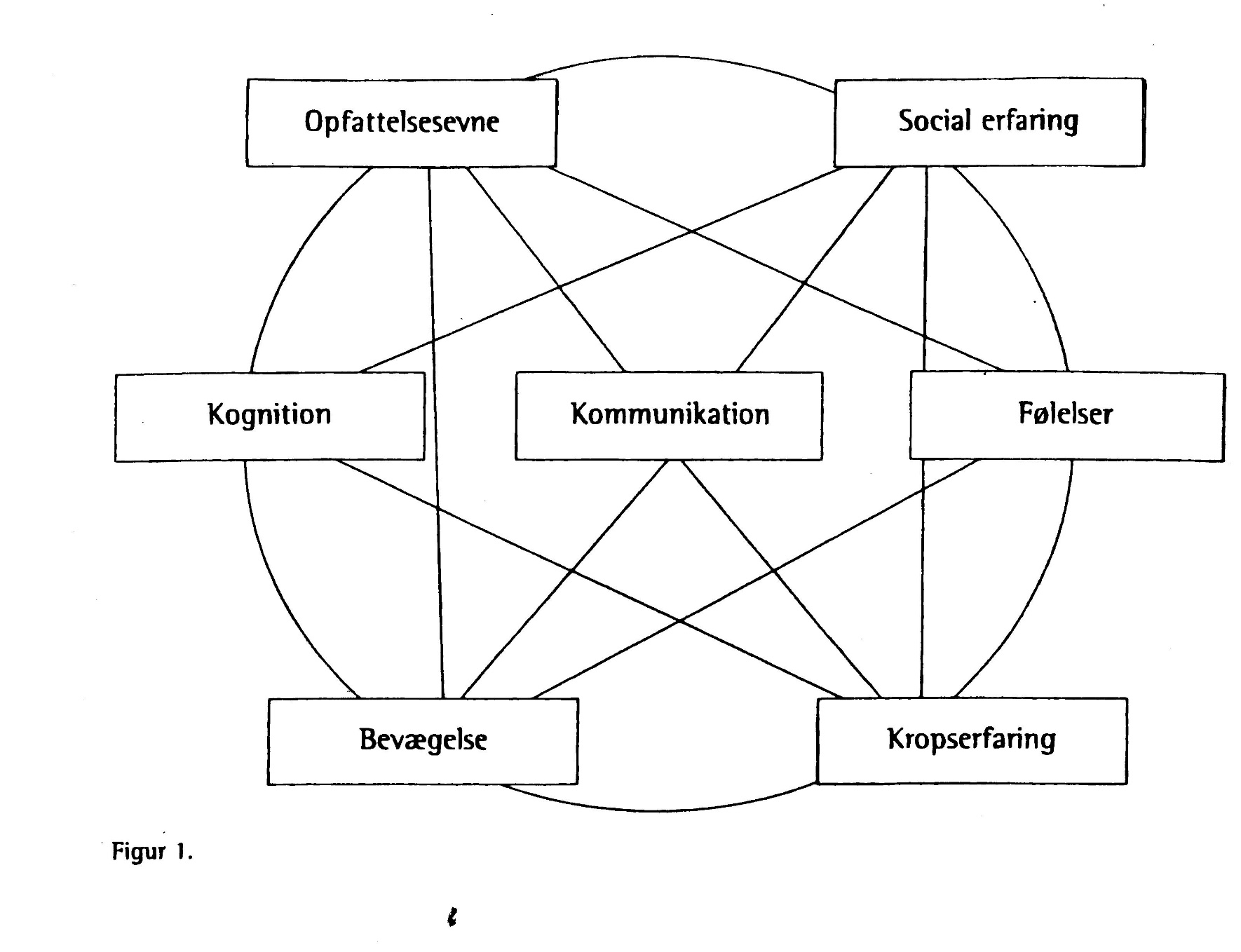 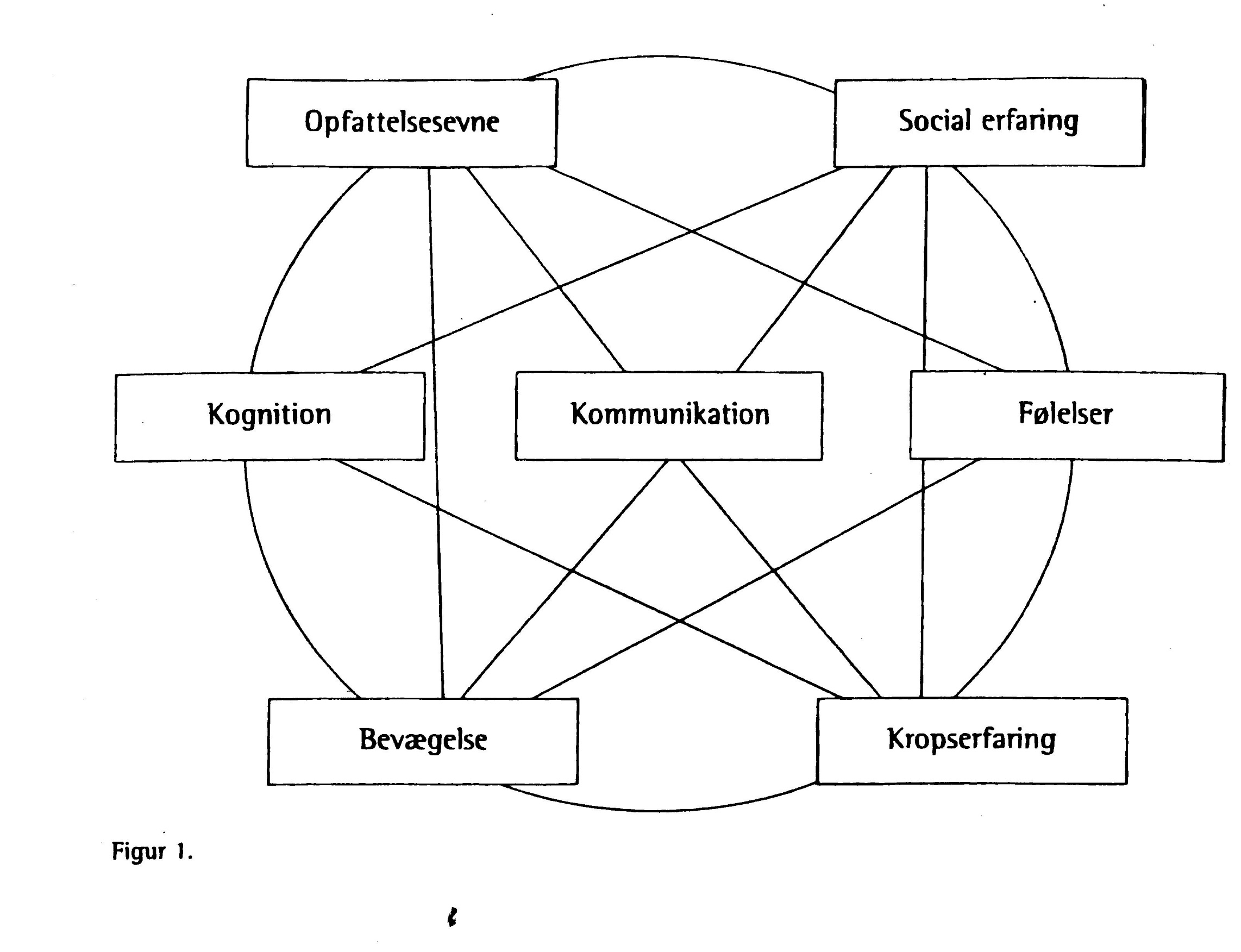 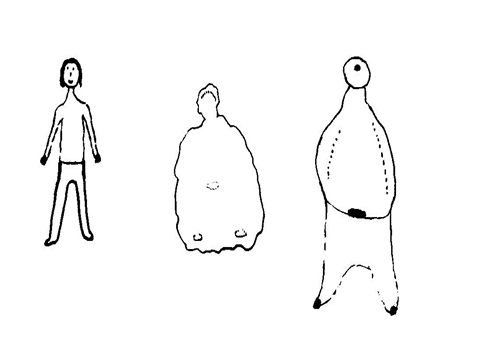 Jo mere sansedepriveret et      
                   menneske er


        jo mere struktur er nødvendig

                                                      Ariane Becker
Meget sansedepriverede mennesker kan:
Føle og opleve
Registrere og opfatte fysiske oplevelser 
Kommunikere med deres krop
Opfatte deres omgivelser og andre mennesker
Reagere i forhold til deres omgivelser og andre mennesker
Udvikle kommunikative potentialer
Udvikle sociale kompetencer
Give deres liv udtryk
Udvikle behov
Tilpasse sig nye situationer
Lære at udvikle sig
                                                                              Ariane Becker
Taktil-haptisk stimulation
Forudsigelighed
Struktur/vaner
Berøringskvalitet/symmetri
Individualitet/agtpågivenhed
Tid/ro

ALLE ASPEKTER BERØRES – ET ELLER FLERE STÅR I FORGRUNDEN       Ariane Becker
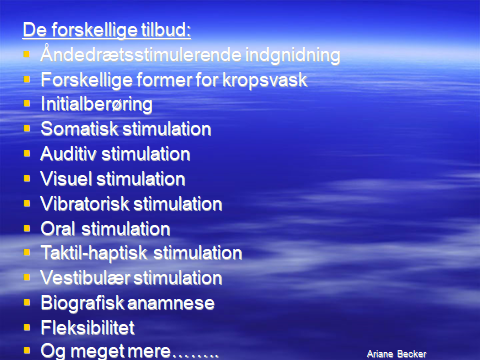 Taktil-haptisk stimulation
Forudsigelighed
Struktur/vaner
Berøringskvalitet/symmetri
Individualitet/agtpågivenhed
Tid/ro

ALLE ASPEKTER BERØRES – ET ELLER FLERE STÅR I FORGRUNDEN       Ariane Becker
ESSENSEN…..
Basal Stimulation understøtter patientens sanser, ser al kommunikation som kompetence og ressource.
Tilgangen understøtter og bibeholder patientens autonomi – patienten bestemmer hvordan tiltag udformes/udføres: hvordan, hvornår, rytme m.m. – vi retter ind.
Alt dette med vores neurofysiologiske og pædagogiske viden som grundlag for alle vores tiltag.                                  Ariane Becker
Instruktør og kursusleder
Ariane Thyregod Fridberg Becker

arianebecker@live.dk

Tel. 22890272